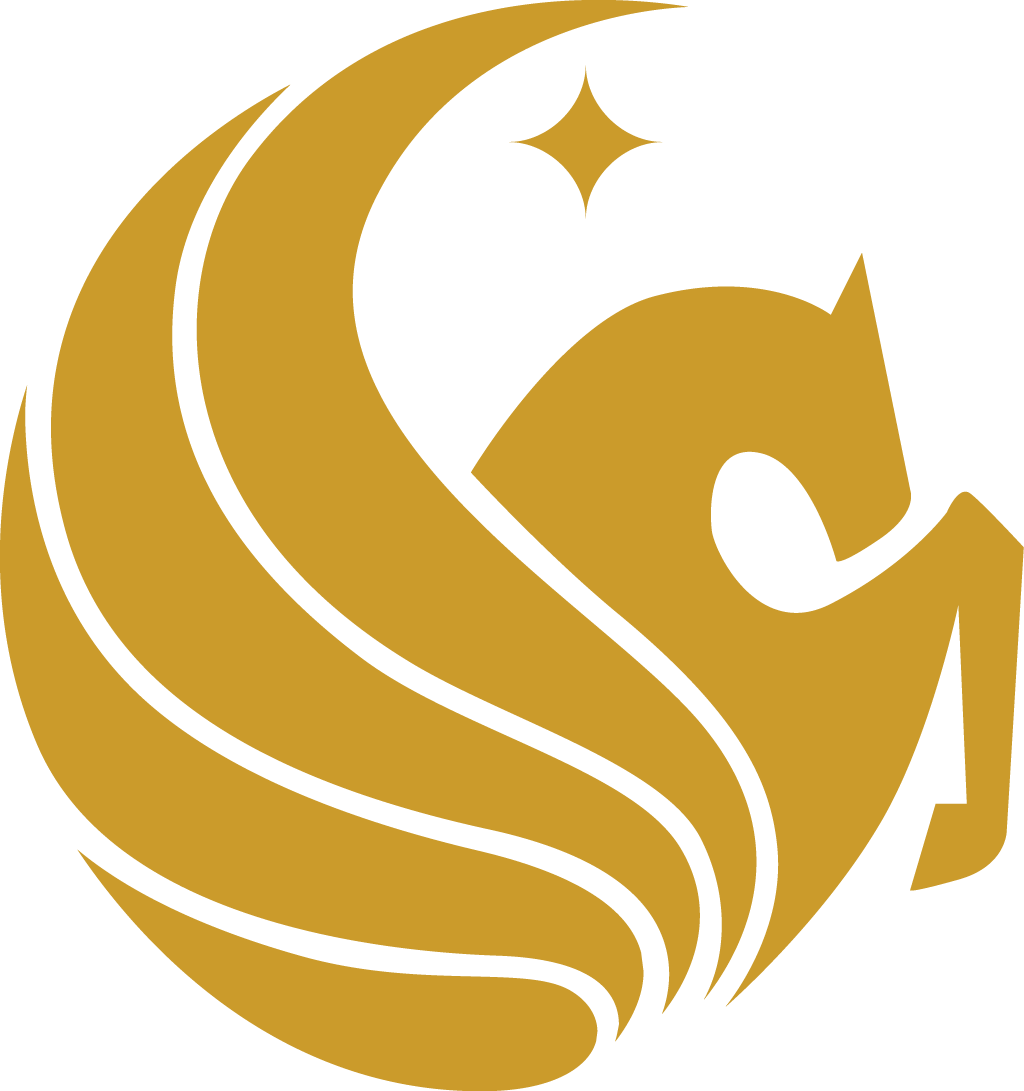 Project 2: IoT Device Vulnerabilities and SecurityREU Student: Shaunna WilliamsGraduate mentors: Kevin Ly and Orlando Arias Faculty Mentor(s): Dr. Yier Jin and Dr. Shaojie Zhang
Week 2 (May 30 – June 2, 2017)
Accomplishments:
Configured Scapy 
Configured  Wifi Card with Aircrack-ng
Began writing Python script for Pi

Issues/problems encountered and solutions (if any):
Scapy – “operation not permitted” error

Plans for next week:
Account for hidden SSIDs
Find the source and destination of SSIDs acquired
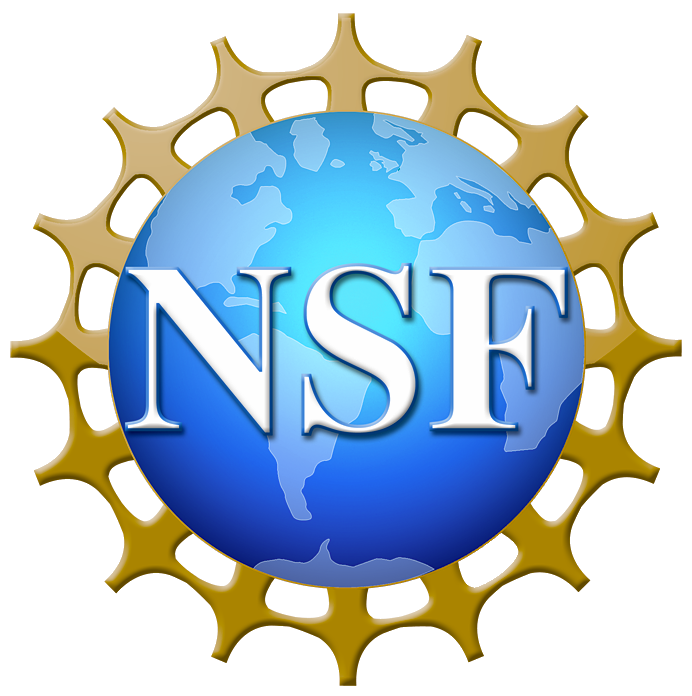 NSF REU Research Experience on Internet of Things 2017